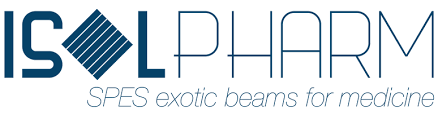 ISOLPHARM
In vitro
Breast cancer cells experiments
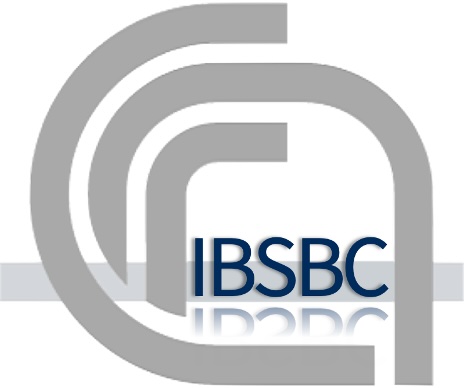 Meeting 18/06/2025
Presenter:
Dr. Cristiana Alberghina
cristianaalberghina@cnr.it
Experiments done - April 2025Week 07.04.25
MDA-MB-231 cell line
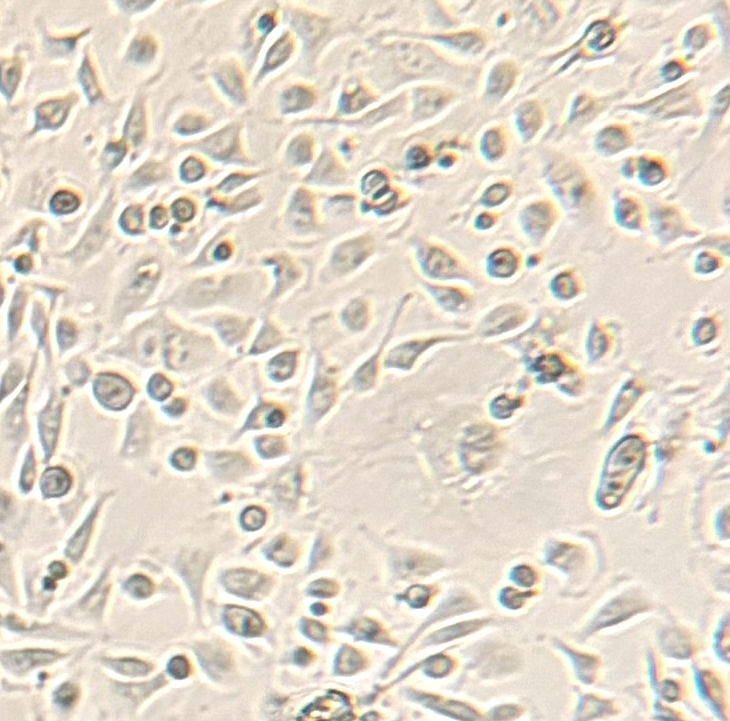 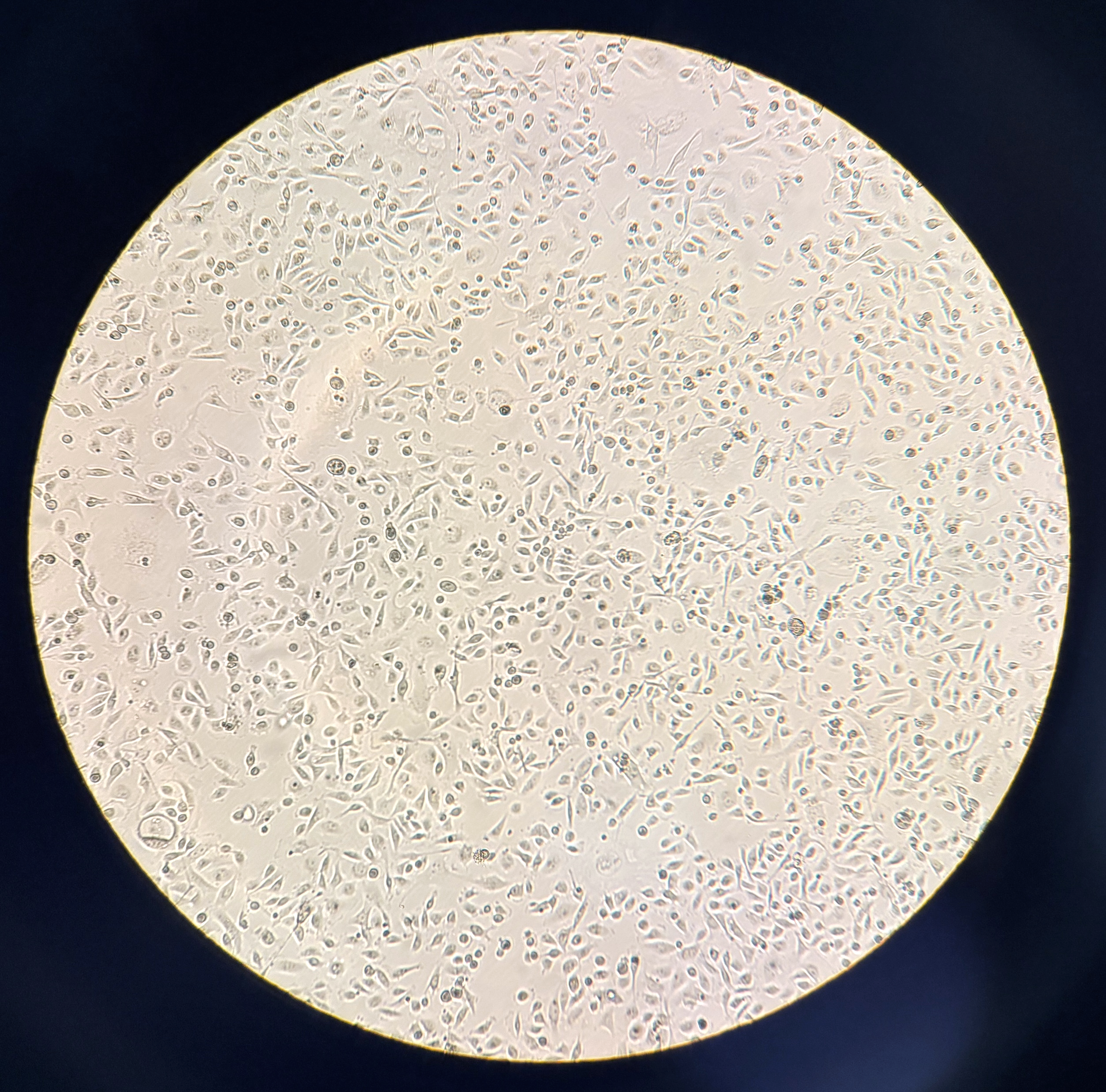 Test in-take y-counter + LBC
50KBq - 200-100-50k of cells/well - 3 Timepoint (1-24-72hrs) - 3 replicates/condition
Clonogenic assay
0/1/2/4/8 Gy - 100-300 cells/well - 1 Timepoint (4 days) - 
3 replicates/condition
Test in-take y-counter + rilevatore50KBq - 50k of cells/well - 3 Timepoint (1-24-72hrs) - 3 replicates/condition
50KBq 111Ag activity/well
a
b
c
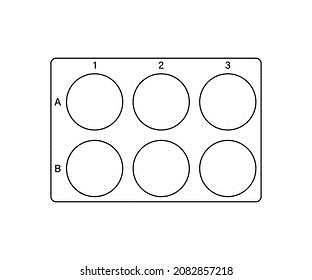 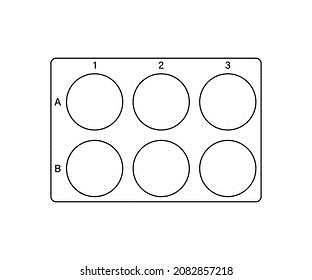 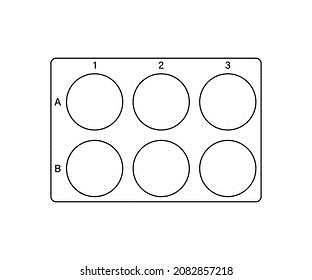 50k
50k
50k
100k
100k
100k
200k
200k
200k
1 hr
24 hrs
72 hrs
In-take evaluation Catania
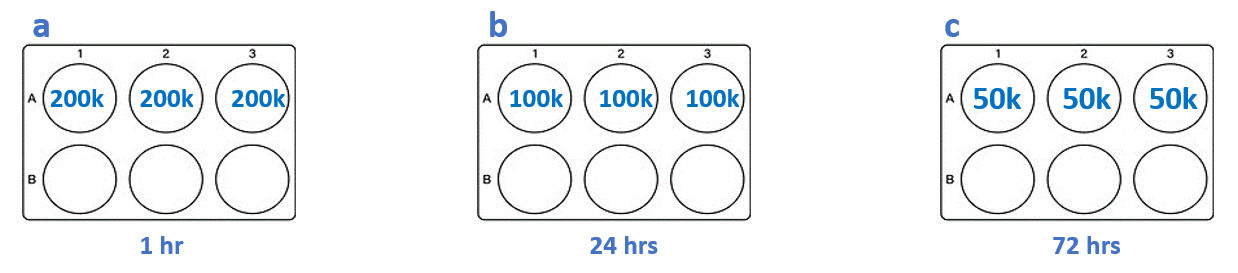 Test in-take y-counter + LBC
50KBq - 200-100-50k of cells/well - 3 Timepoint (1-24-72hrs) - 3 replicates/condition
GAMMA-COUNTER MEASUREMENT
LBC MEASUREMENT
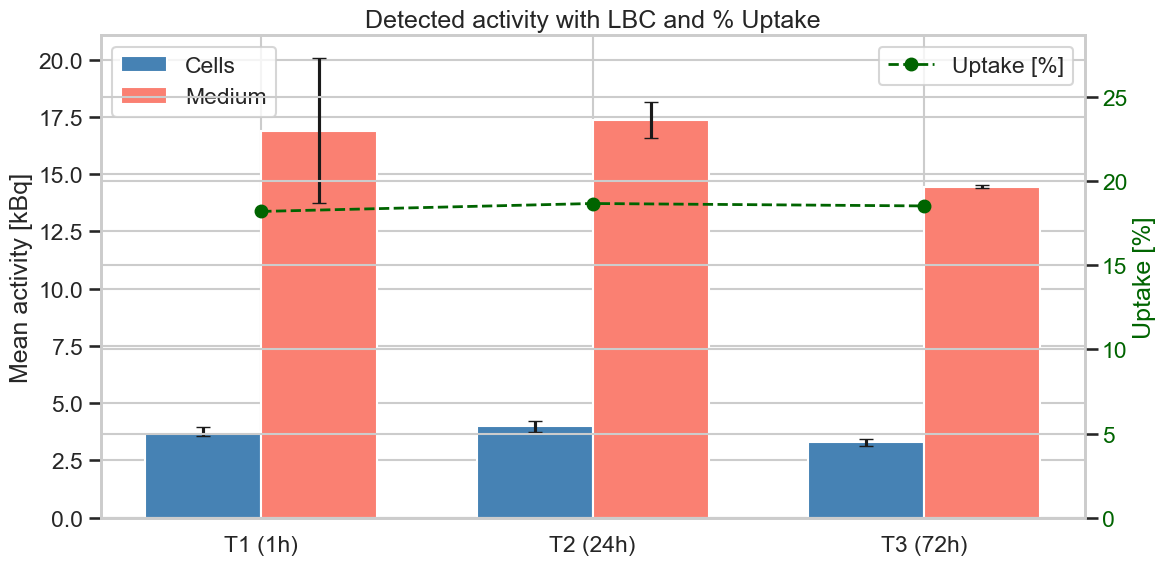 Clonogenic assay0/1/2/4/8 Gy - 100-300 cells/well - 1 Timepoint (4 days) - 3 replicates/condition
8 Gy
0 Gy
2 Gy
4 Gy
1 Gy
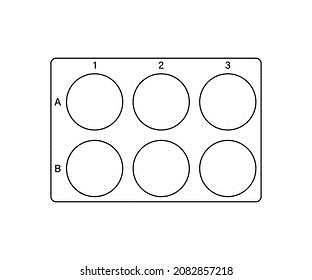 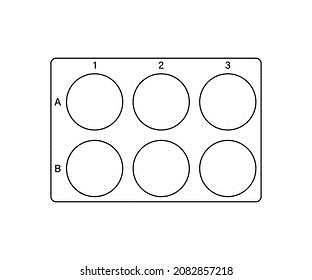 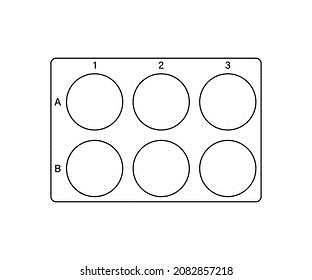 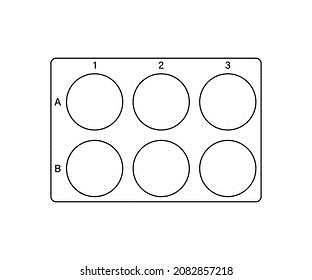 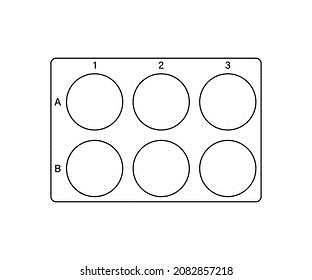 100
100
100
100
150
150
200
200
300
300
100
150
200
300
100
4 DAYS of 111Ag TREATMENT
Clonogenic Assay - Catania
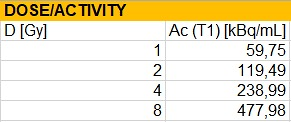 Clonogenic assay
0/1/2/4/8 Gy - 100-300 cells/well - 1 Timepoint (4 days) - 3 replicates/condition
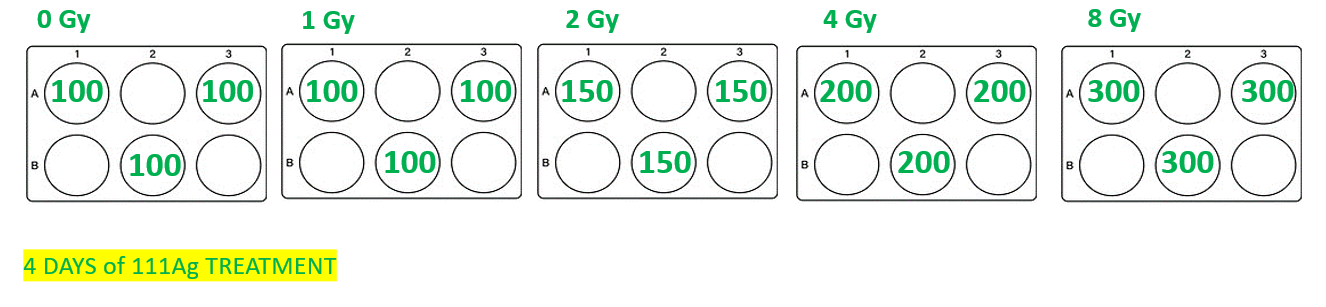 GAMMA-COUNTER MEASUREMENT
Survival fraction (%) + Average size of clones evaluation
4 DAYS of 111Ag TREATMENT on MDA-MB-231 cells
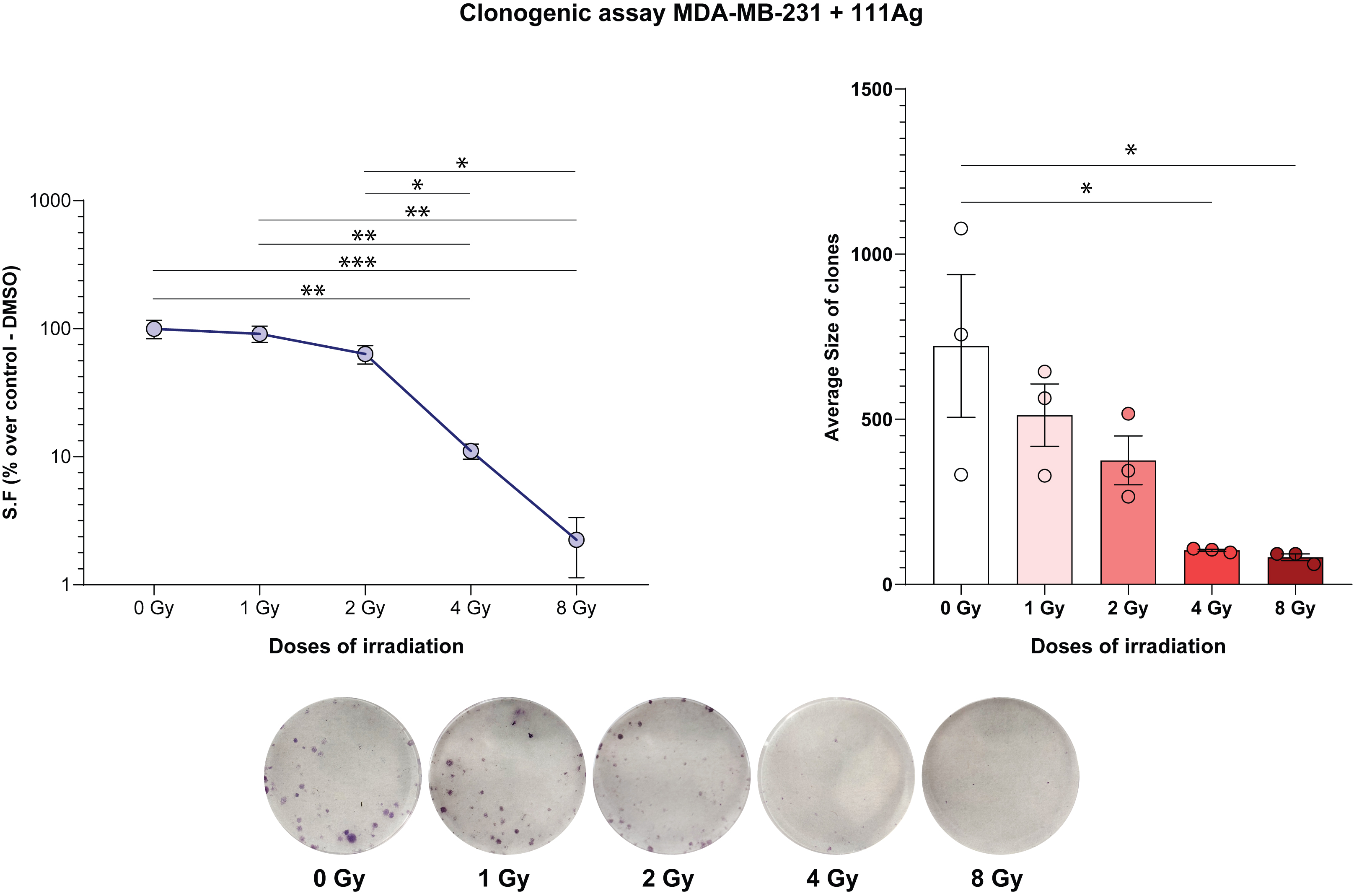 Next experiments - June 2025Week 23.06.25
MDA-MB-231 e MCF10 cell lines

Clonogenic assay  0-1-2-4-8 Gy - 4 days 111Ag treatment
Cell In-take  1hr/24hrs/72hrs - 50kBq 111Ag activity
Foci H2aX 1hrs/2 hrs/24hrs - 50kBq 111Ag activity
Single cell evaluation  1hr/24hrs - 0/200/400/600/800 KBq 111Ag activity
Clonogenic assay _ 0-1-2-4-8 Gy
MDA-MB-231
4 DAYS of 111Ag TREATMENT
8 Gy
0 Gy
2 Gy
4 Gy
1 Gy
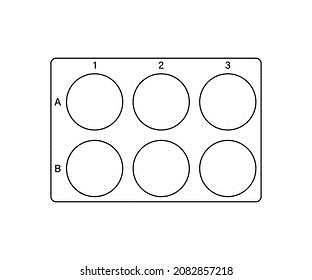 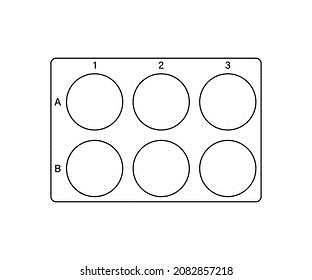 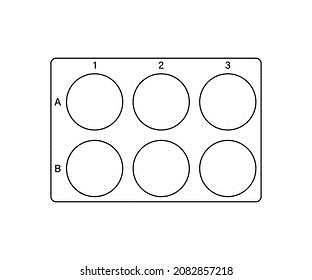 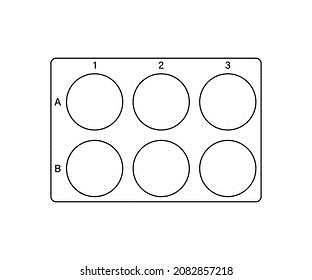 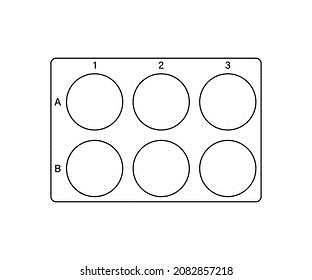 100
100
100
100
100
100
200
200
400
400
800
800
200
400
800
MCF10
8 Gy
0 Gy
2 Gy
4 Gy
1 Gy
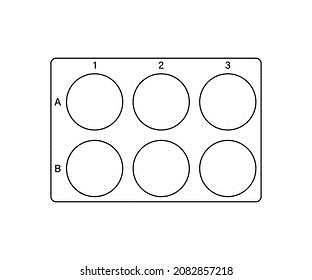 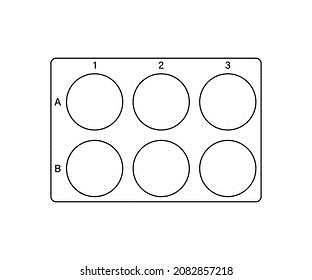 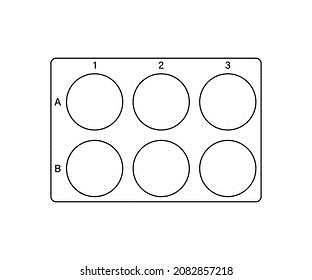 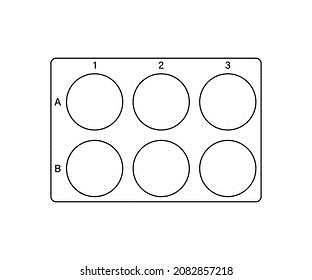 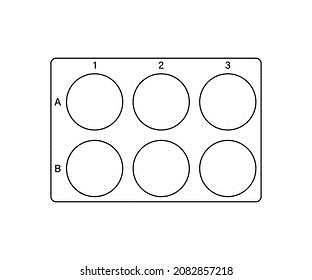 100
100
100
100
100
100
200
200
400
400
800
800
200
400
800
In-take cellulare 50kBq -  Gamma-counter
50KBq 111Ag activity/well - 50k of cells/well
MDA-MB-231
a
b
c
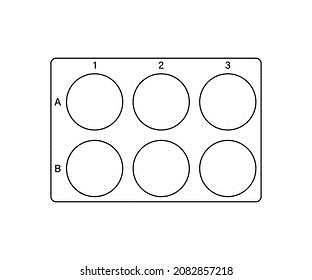 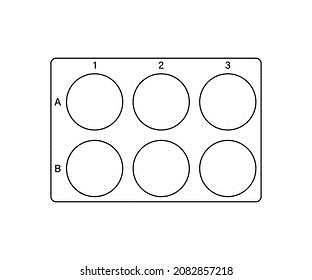 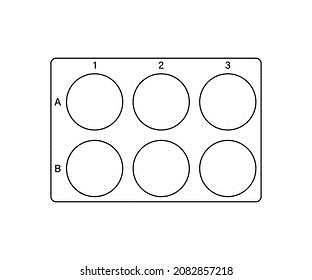 50k
50k
50k
100k
100k
100k
200k
200k
200k
1 hr
24 hrs
72 hrs
MCF10
a
b
c
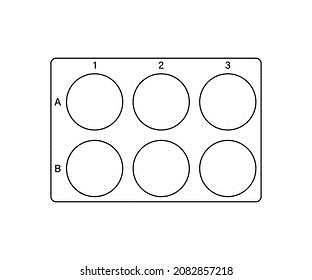 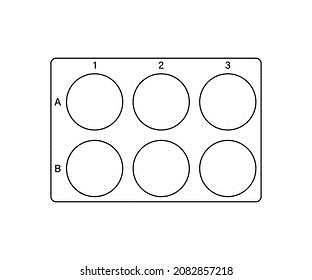 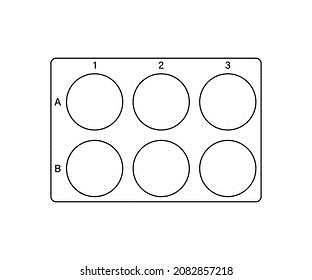 50k
50k
50k
100k
100k
100k
200k
200k
200k
1 hr
24 hrs
72 hrs
Foci H2aX 1hrs-2 hrs e 24hrs
50KBq 111Ag activity/well - 50k of cells/well
MCF10: 80k cells/well
MDA-MB-231: 80k cells/well
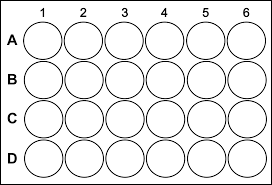 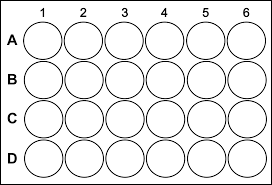 STOP AT 1 hr
STOP AT 1 hr
STOP AT 2 hrs
STOP AT 2 hrs
STOP AT 24 hrs
STOP AT 24 hrs
+ 50 KBq
111Ag
+ 10 uM
CTRL-Veichle
+ 50 KBq
111Ag
+ 10 uM
CTRL-Veichle
MDA
MDA
MDA
24hrs
1 hr
2hrs
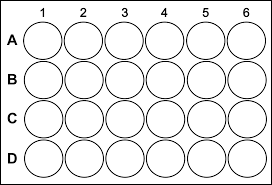 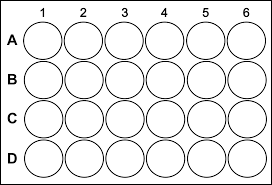 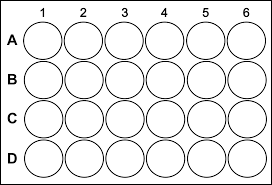 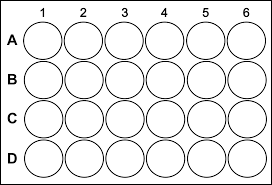 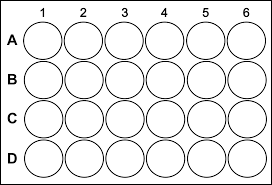 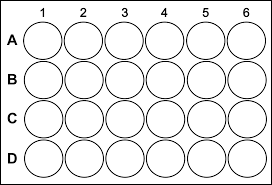 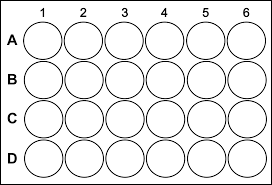 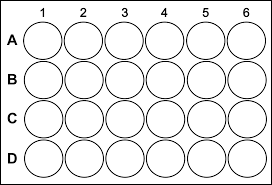 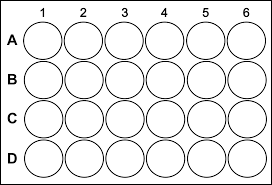 MCF10
MCF10
MCF10
x1
x1
x1
Single cell evaluation
10.000 cells/well - 0(ctrl)/200/400/600/800 KBq - 1hr/24hrs timepoints
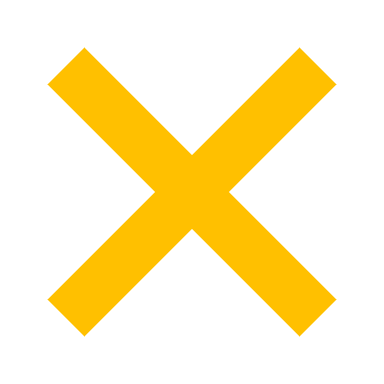 MDA-MB-231
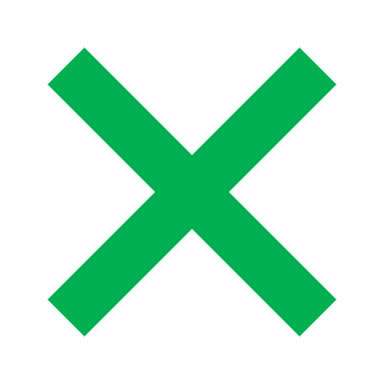 MCF10
1 hr
24 hrs
CTRL
200kBq
400kBq
600kBq
800kBq
CTRL
200kBq
400kBq
600kBq
800kBq
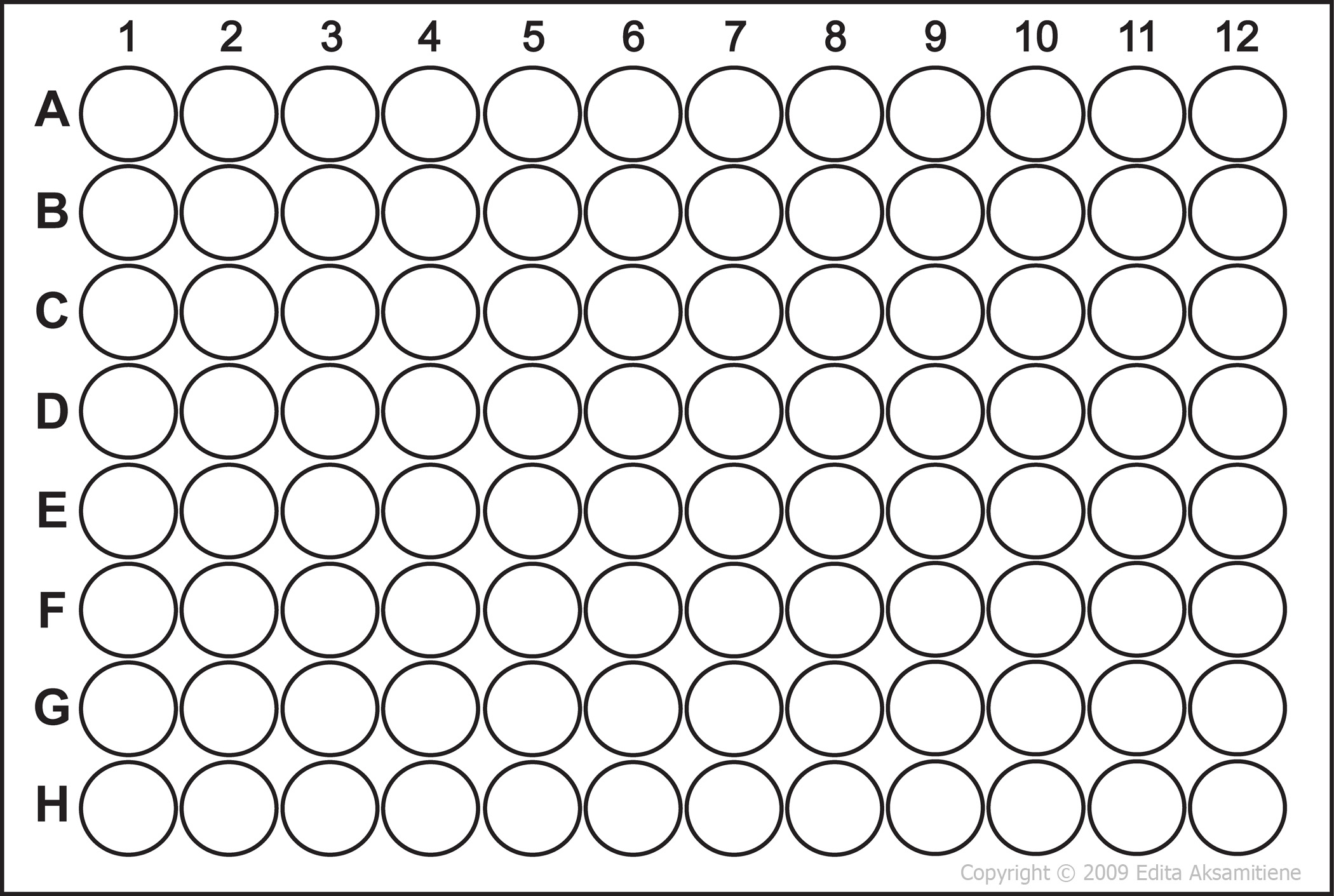 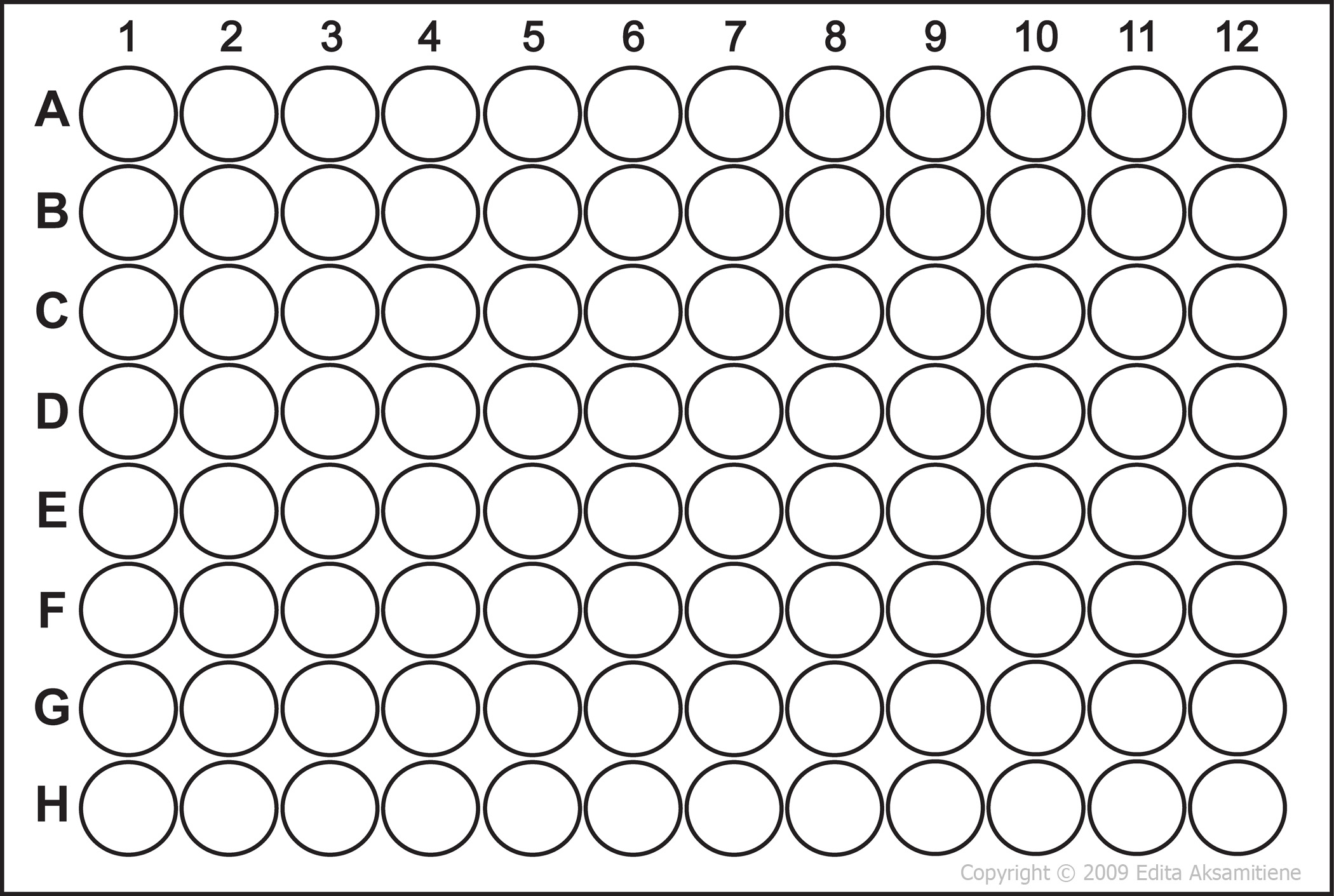 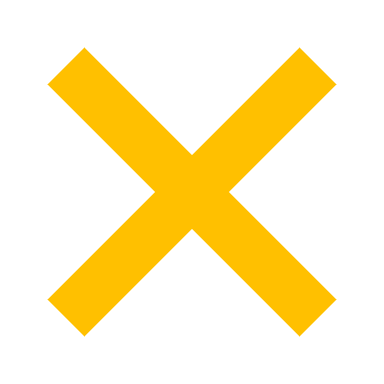 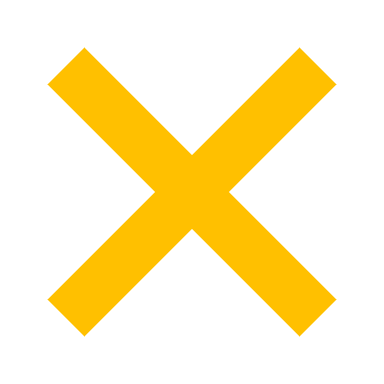 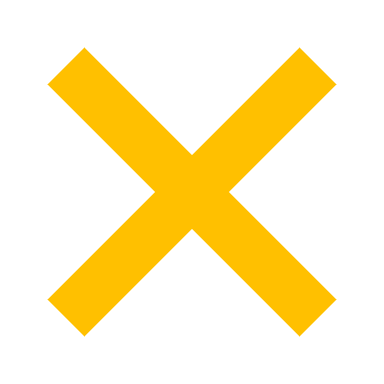 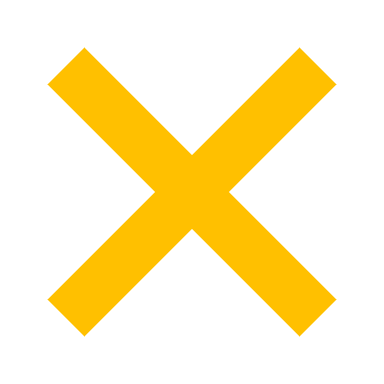 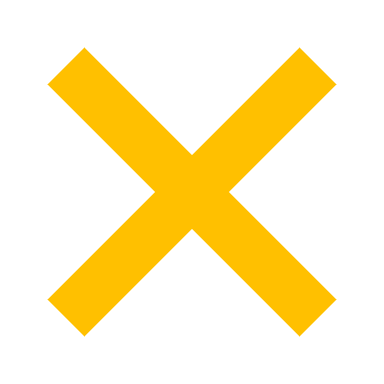 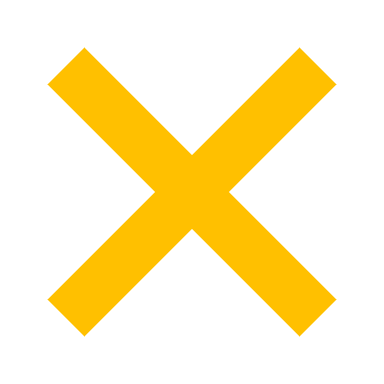 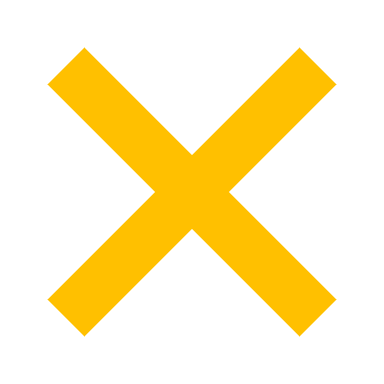 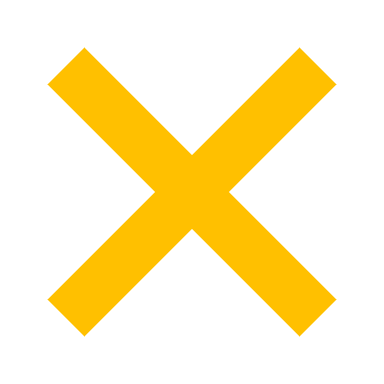 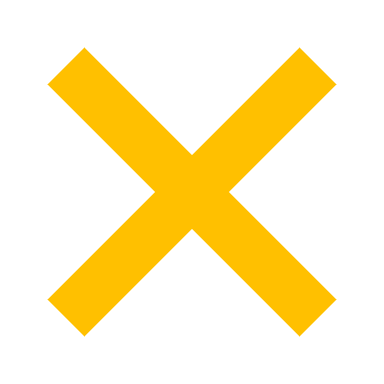 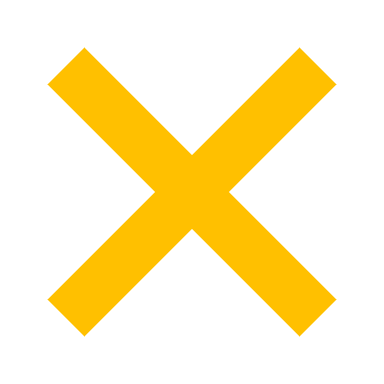 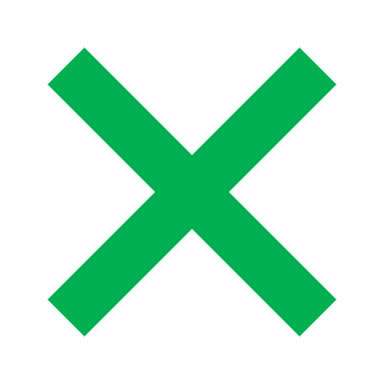 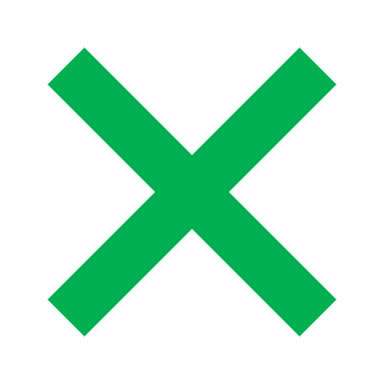 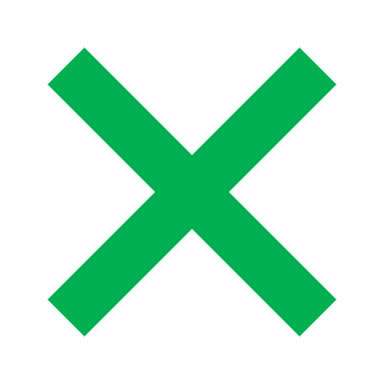 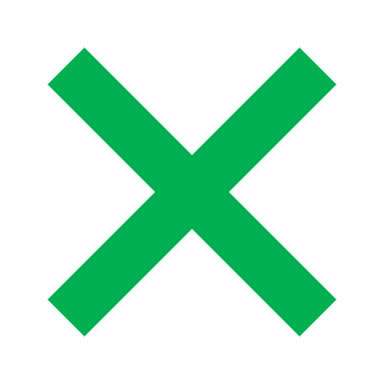 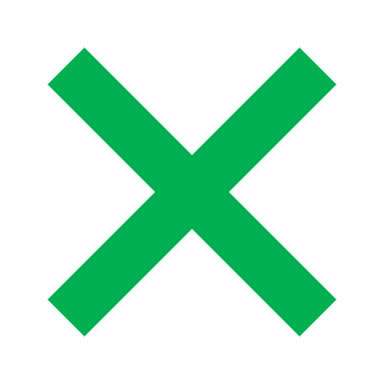 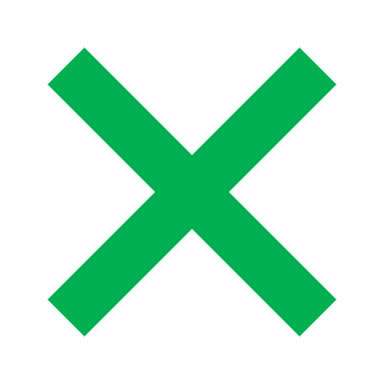 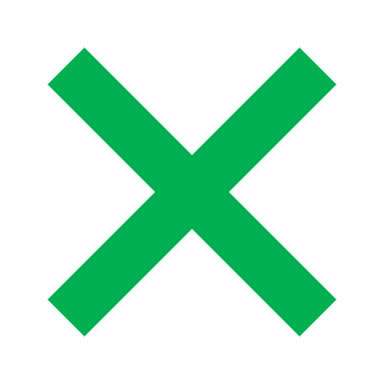 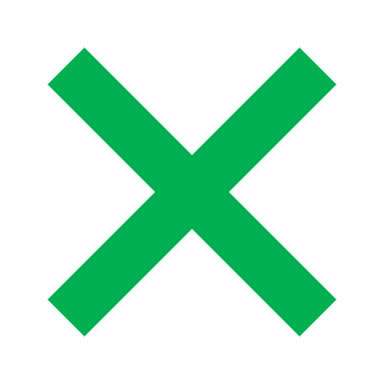 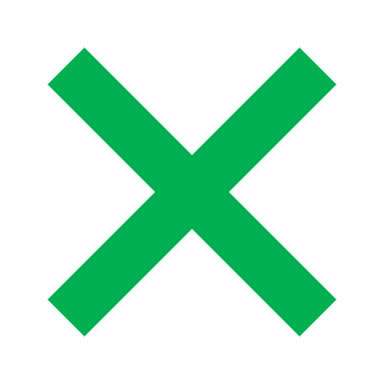 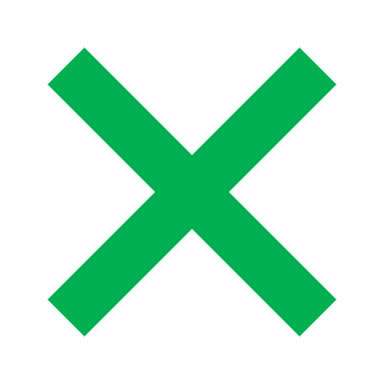